PUBLIC SECTOR:Lessons Learned and Challenges in Scaling-Up Zinc Programs
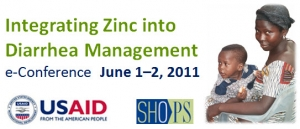 Serge Raharison
Key reference events
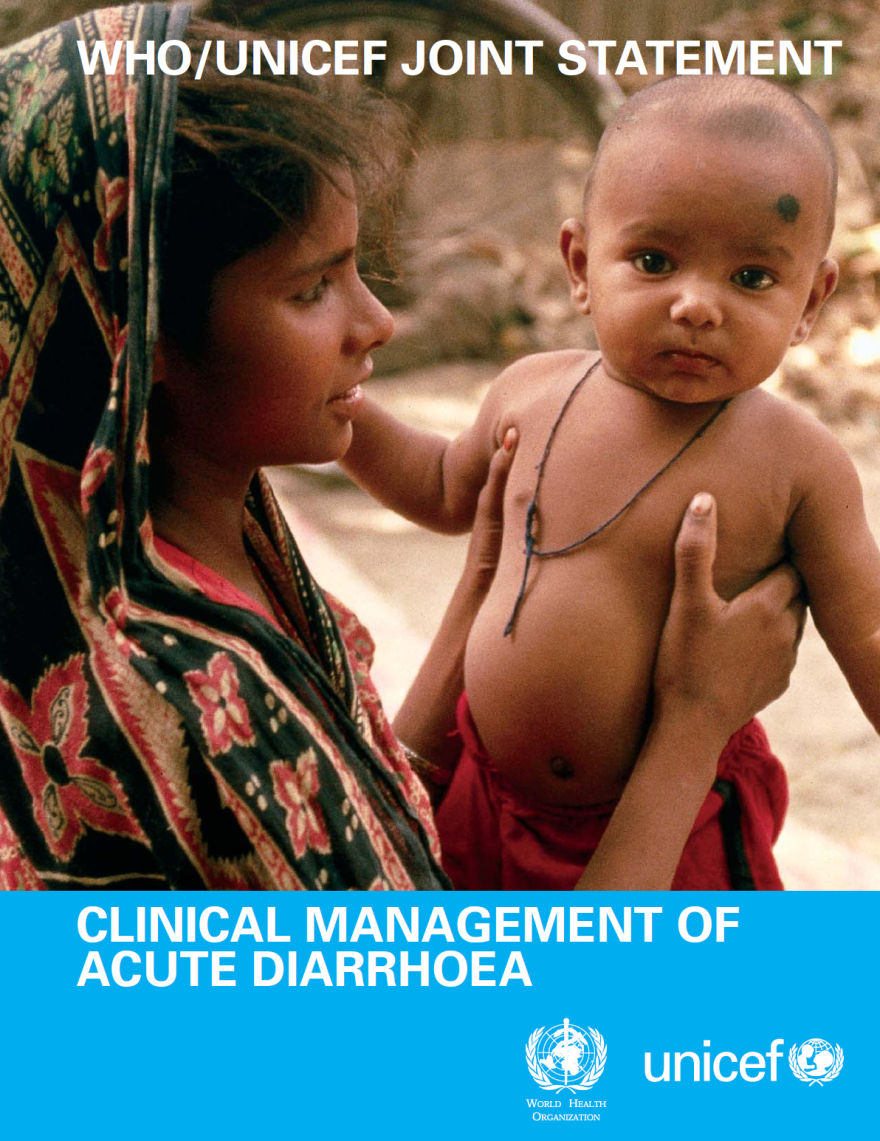 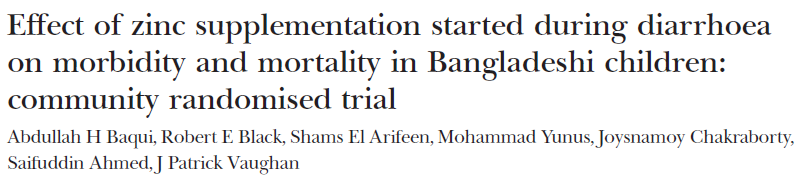 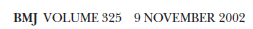 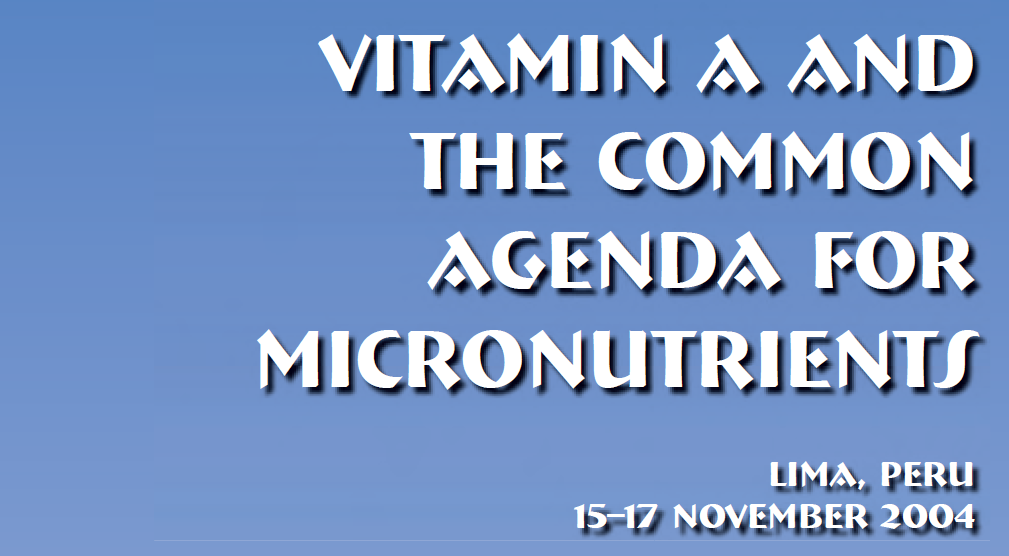 May 2004
[Speaker Notes: The evidence was published in 2002: Baqui and all, BMJ
WHO/UNICEF Guidelines on low-osmolarity ORS and Zinc was released in 2004, only 2 years after the trial
Ivacc/Izinc meeting in Peru in 2004 was one of the first attempts to take real action]
The Public Sector
Governmental implication = LEGITIMACY

Important roles:

Policy setting
Regulation and coordination
Technical Leadership
3
[Speaker Notes: We are talking about public sector where Government’s control intervenes, as opposed to private sector where individuals, companies and NGOs are the main actors
Government’s interventions are sine qua none conditions for Legitimacy and Ownership of any action
Role of the Government include 
- Policy setting
- Regulation and coordination
- Technical leadership]
Country examples
Nepal:
147,181 sq km
29,391,883 pop
Mature program
DRC:
2,344,858 sq km 
71,712,867 pop
New program
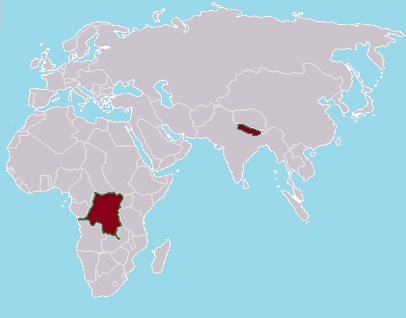 4
Example: NEPAL
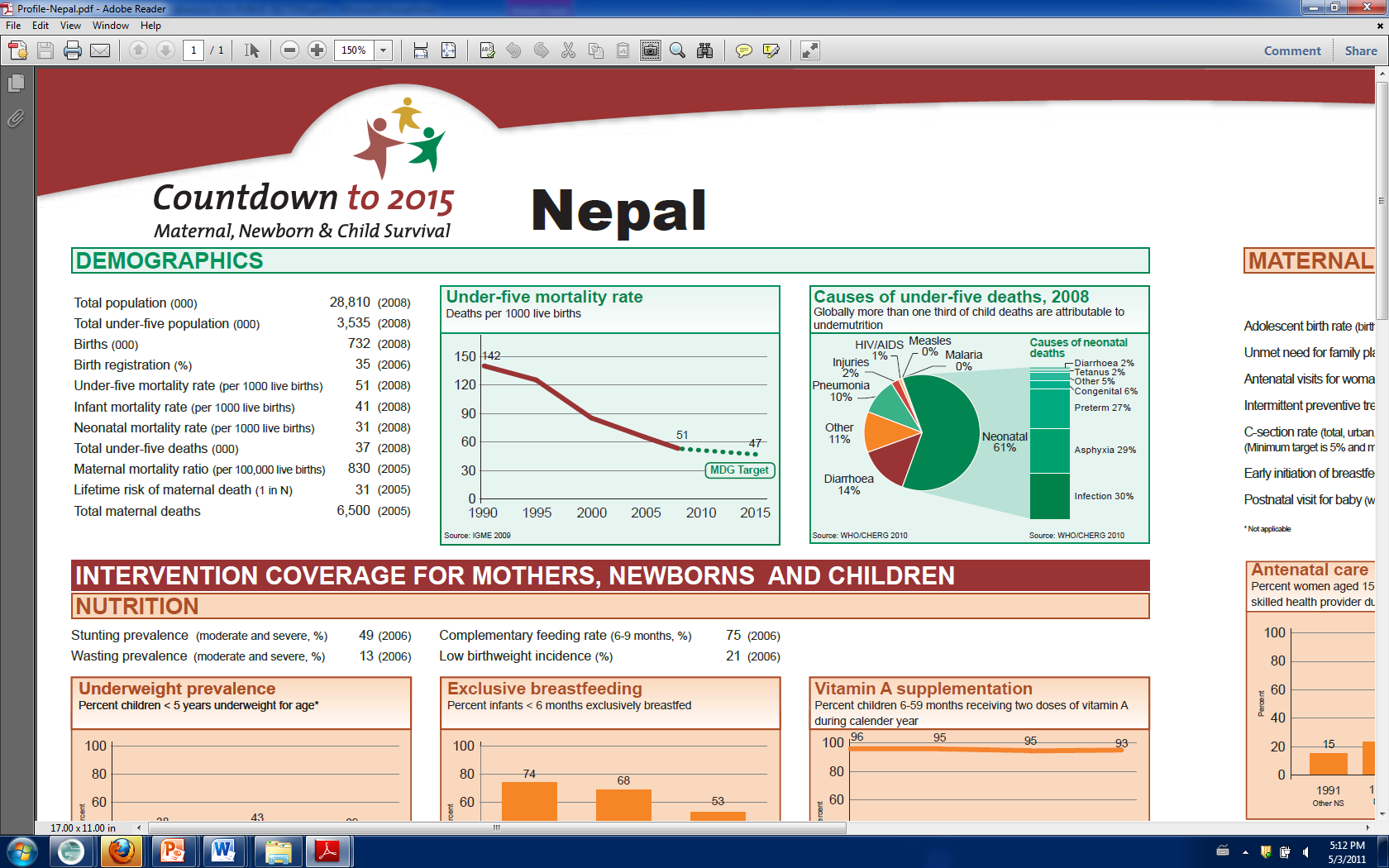 Example: NEPAL
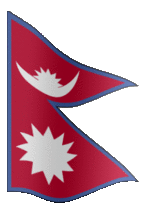 Zinc Adoption:
Child Health Division attended the IVACG meeting in Lima, Peru, Nov 2004, immediately followed bay a called to partners
MoH adopts WHO/UNICEF joint recommendation in 2005

Program implementation:
Zinc introduced in in two pilot districts (Rautahat and Parbat) in 2005
Incorporation of Zinc treatment in CB/IMCI program
Expansion to 25 new districts in 2006/2007
Initiates private sector program
[Speaker Notes: Through early 2004 – sharing BD study result (MoH, NePAS)
WHO-UNICEF joint statement May 2004]
Example: NEPAL
Some key highlights:
Origin of drugs: initially procured by UNICEF, then through local production
Drug formulation: initially only tablets, then approval of liquid formulation in 2010 (at least 2 companies)
Drug distribution: initially through public sector, then through private outlets
Providers: both health professionals and FCHV
Example: NEPAL
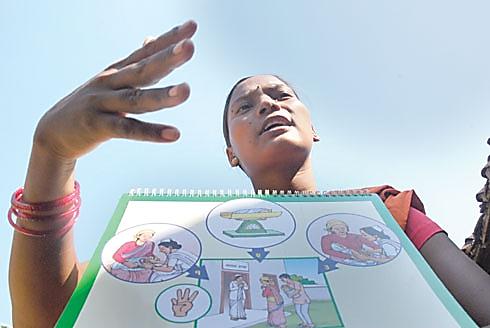 Photo: www/theweek.myrepublica.com
Zinc program today:
Coverage: Expanded to all 75 districts
Performance: 7% of DD cases were treated with Zinc (2009 survey in 40 districts)
Example: DRC
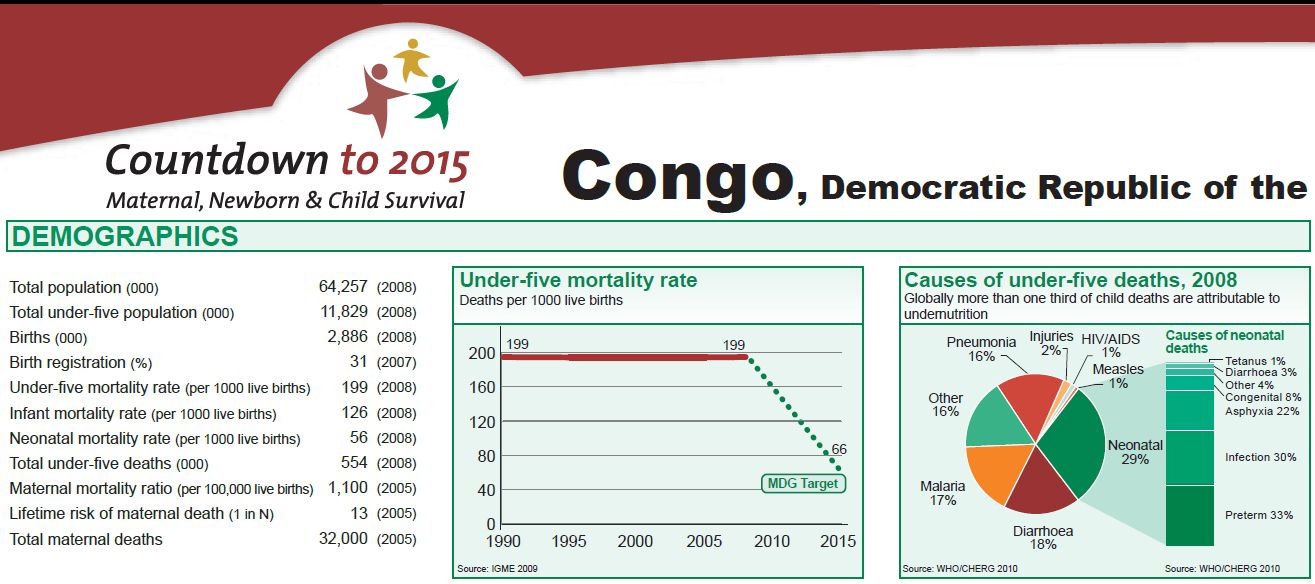 Example: DRC
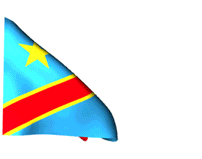 Initial introduction:
Introduce Zinc as part of an overall revitalization of DD management approach
Use of an existing iCCM technical working group to establish a Zinc Task Force
Initial shipment of 3.5 million zinc tablets purchased by Unicef arrived in December 2006
Other partners purchased Zinc tablets (e.g. 1.9 million tablets by AXxes project)
Example: DRC
Training Strategies 
If trained in IMCI : one-day day on new protocols and IMCI refresher training
If not yet trained in IMCI, plan training immediately OR 2-day session DD focused training + systematic assessment
Policy update
Formal document of national policy on DD case management, including Zinc updated only in May 2008.
Example: DRC
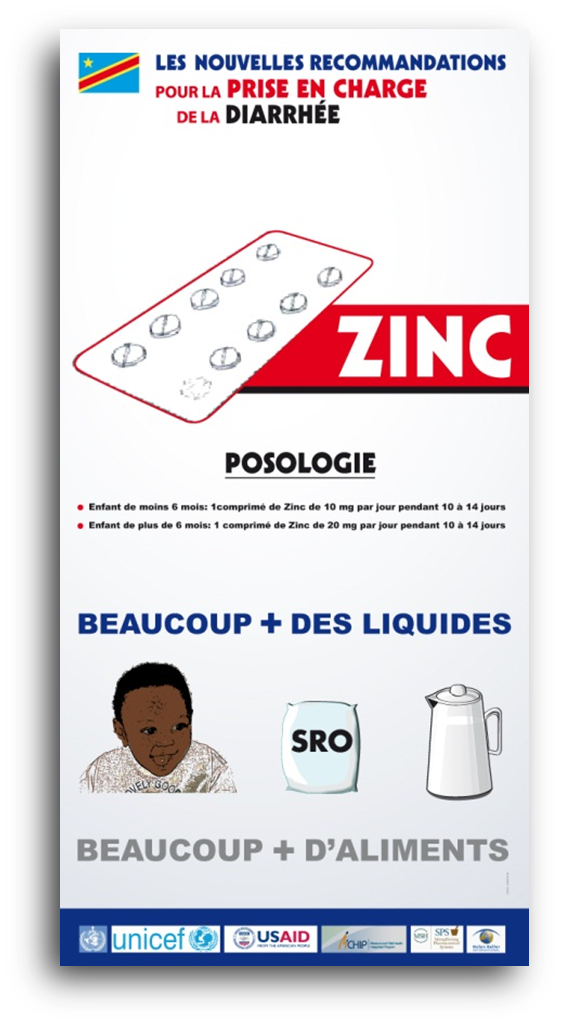 Recent development: 

2009, distribution uptake was very limited
Focus on IEC Multimedia campaign :
Qualitative study to determine key messages
Update and streamlining of tools and approaches
Launch in October 2010
Scientific sessions targeting pediatricians and health professionals:
Lessons learned
Strong MoH’s commitment and technical capabilities ensure successes : e.g. evidence-to-policy gap limited to one year and no policy-to-program gap in Nepal
Under MoH’s leadership, all players move towards the same objectives: e.g Synergetic public-private partnership in Nepal, Active advocacy task-force in DRC
Although formal written policy does not prevent early implementation (e.g. option in DRC), Regulation is key to ensure good functional approach before going to new direction (e.g. private sector program in Nepal)
Use of Zinc does not depend only on availability of product : e.g. DRC program
13
PATHWAY TO IMPLEMENTATION OF DIARRHEA DISEASE MANAGEMENT WITH
ZINC AT SCALE
Zinc policy: guidelines for Zinc use, formulation,  access channels i.e. public sector HWs, CHWs & private sector,  form national TWG to spearhead
Community mobilization: 
Awareness raising of DD management with Zinc  and benefits; social marketing
National advocacy: Expansion of national program and highlight work of champions,  early evidence of impact,  social marketing
Training programs: 
Government  ( + all partners) budgeted training programs on  zinc use and inclusion in national HW  pre and in-service curricula
Global advocacy , partnerships and champions : Global action to support work on  use of Zinc
Health system governance: Proactive financing  for  buying zinc , training and messages to create awareness.
Pilot programs implementation of Zinc for DD in public/PVT sectors
Reduction of DD related mortality and improved child health status
Standardization: Quality of care approaches; 
Government and partner- led  training expansion; adapt IMCI /IMNCI guidelines to include zinc
Clinical coverage:
High coverage use of Zinc; Public and private  sectors as appropriate, OTC.
Service delivery capacity at sites: infrastructure, personnel, and systems to deliver DD case mgt and Zinc
Program initiatives in DD management with Zinc: 
Quality of care- dosing and adherence; 
Supervision;
Program approaches:  gather and share evidence of  zinc effectiveness in DD and share program approaches to introduce and roll out at national scale.
Drug & equipment availability:
Zinc  government routine procurement mechanisms
+/- plans for local private sector manufacturing  and OTC availability
Health workers training  systems: 
For  DD prevention and management with ORT/Zinc
Programmatic growth: 
Adding districts, partners, financing: potential for local manufacturing  and OTC registration
Drugs:  Zinc  tablets procurement, logistics, distribution
Pharmaceutical systems: zinc on EDL, registration; supply chain mgt viz quantifn, costing, & distribution; private sector role.
Challenges
15
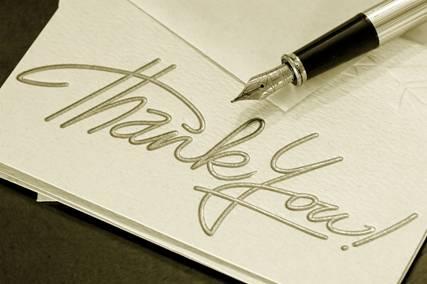 16